酒店财务管理
授课教师：姜录录
2020.2
回顾
Q1：我们之前的三个学期学习了哪些专业课程？


Q2：酒店的组织结构与职业发展轨迹是怎样的？
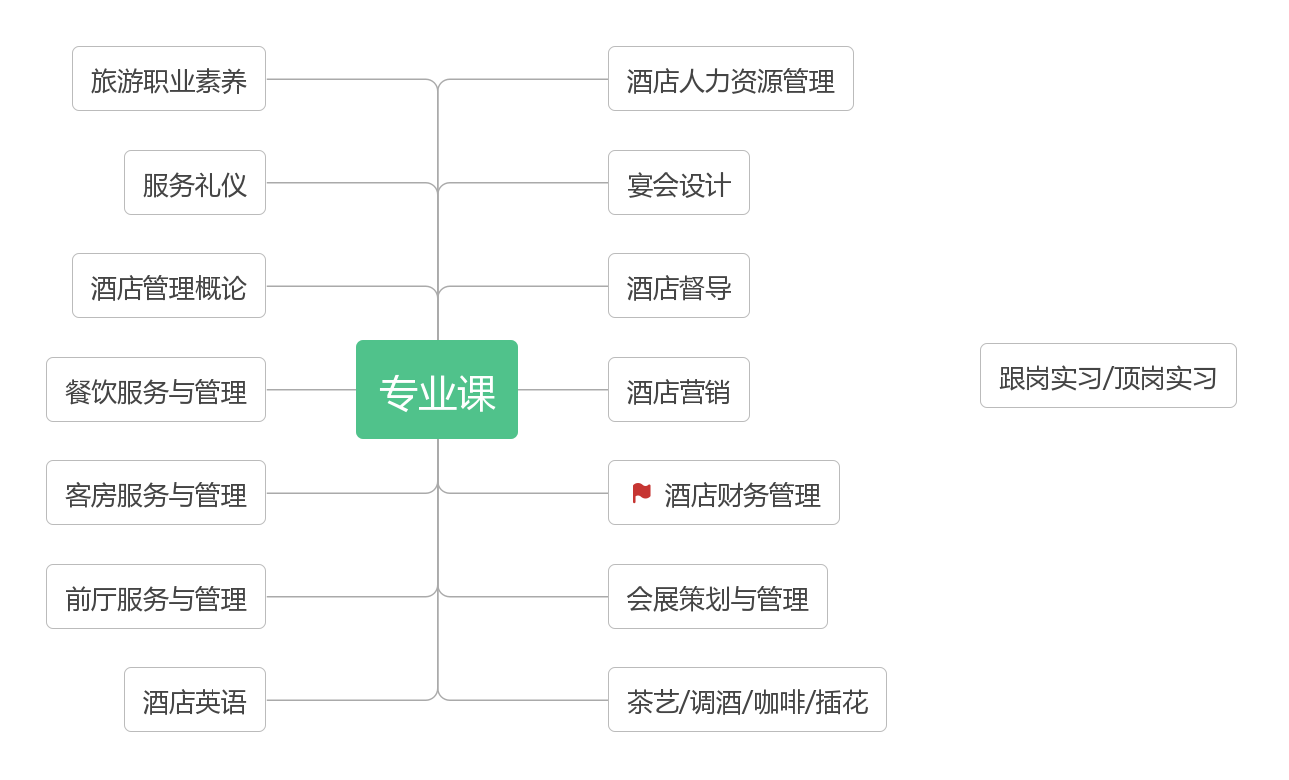 Q1
什么是财务管理？

酒店财务管理主要是做什么的？
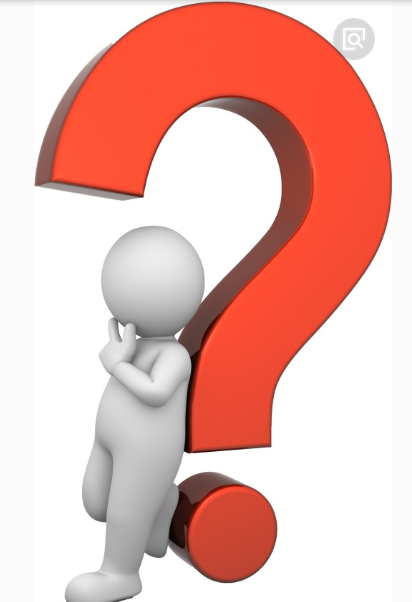 投票
最多可选1项
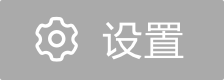 请问你对财务会计的知识或内容了解多少？
非常熟悉
A
了解一些
B
基本不了解
C
提交
Q2 几个专业术语
财务、会计 、出纳、审计是一样的意思吗？
Q2 几个专业术语
财务、会计 、出纳、审计是一样的意思吗？
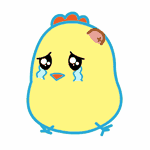 区别
Q3
为什么要学习酒店财务管理？
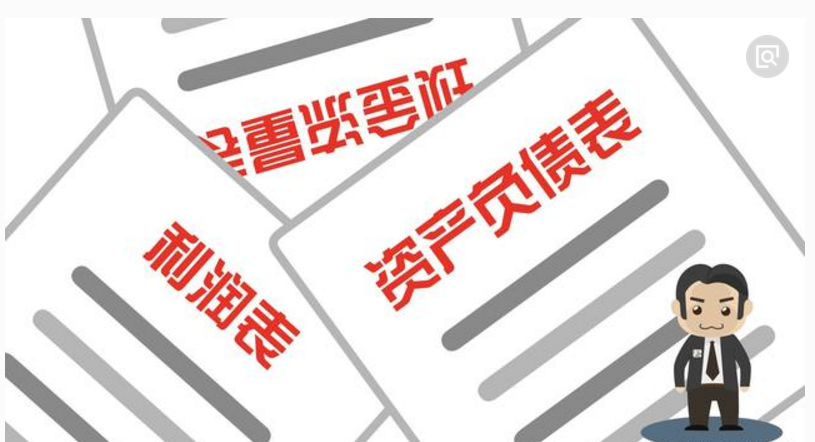 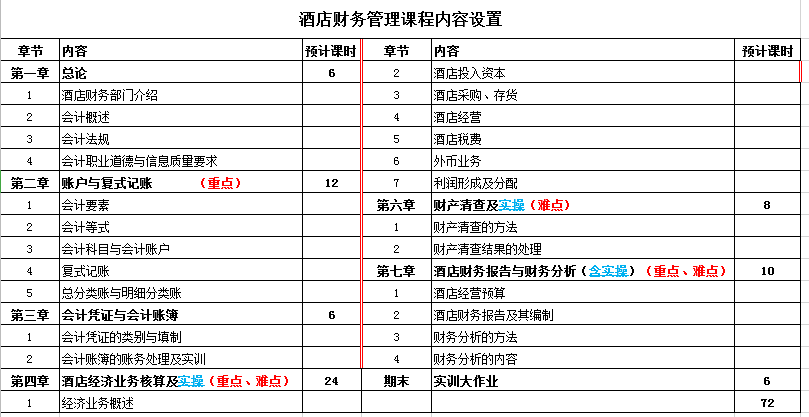 课程考核
20% 平时+课堂表现
50-60% 理论作业（含单元测试）+小组实训作业+期末实训作业
20-30% 期末考试

特别要求：
分组：5组，每组6人
做课程笔记，专业术语英语
用好教材，做好预习，按时提交作业
细心、耐心
下载思维导图软件 
关注雨课堂公众号（签到、答题、作业、考试均在上面进行）